TOEZICHT OP HET WERKEN MET GGO’SMargot Spreuwenberg, inspecteurBVF-cursus, 19 september 2023
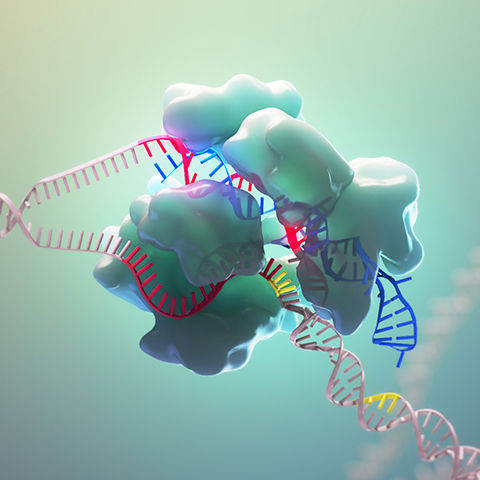 1. Introductie van de ILT
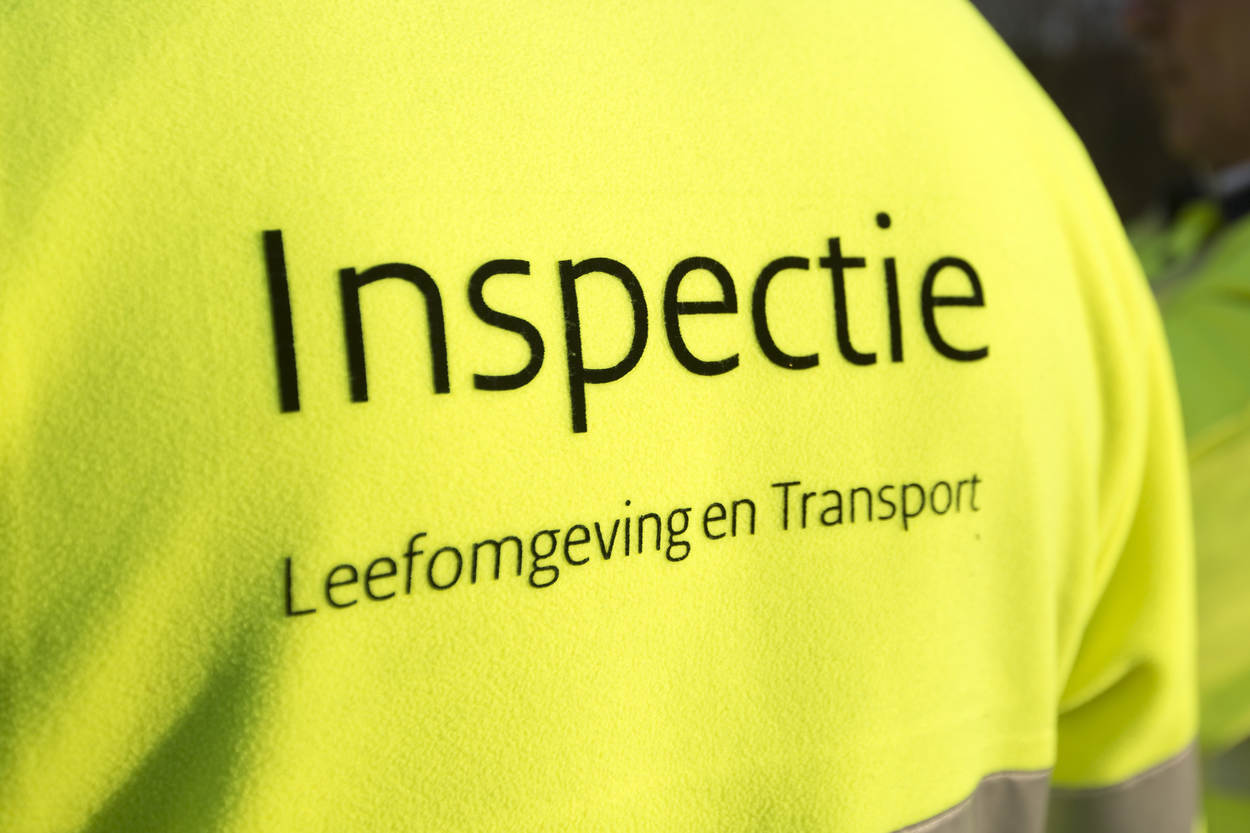 De Inspectie Leefomgeving en Transport (ILT) is de toezichthouder van het Ministerie van Infrastructuur en Waterstaat. Ruim 1400 medewerkers werken dagelijks aan veiligheid, zekerheid en vertrouwen in transport, infrastructuur, milieu en wonen.
Randvoorwaarden, taken en 	   bevoegdheden van de inspecteur
Algemene wet bestuursrecht, Awb

Algemene beginselen van behoorlijk bestuur
Bevoegdheden van de inspecteur

Wet algemene bepalingen omgevingsrecht, Wabo

Aanwijzing toezichthouders
Sanctiemogelijkheden
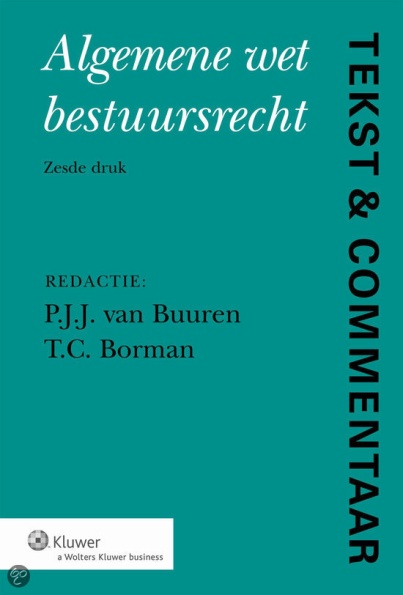 Bevoegdheden van de 	inspecteur
Doelbinding
Plaats betreden en vergezellen
Inlichtingen
Gegevens en bescheiden
Onderzoek en monstername
Onderzoek vervoermiddelen
Inbeslagneming
Verplicht meewerken
Sanctie opleggen
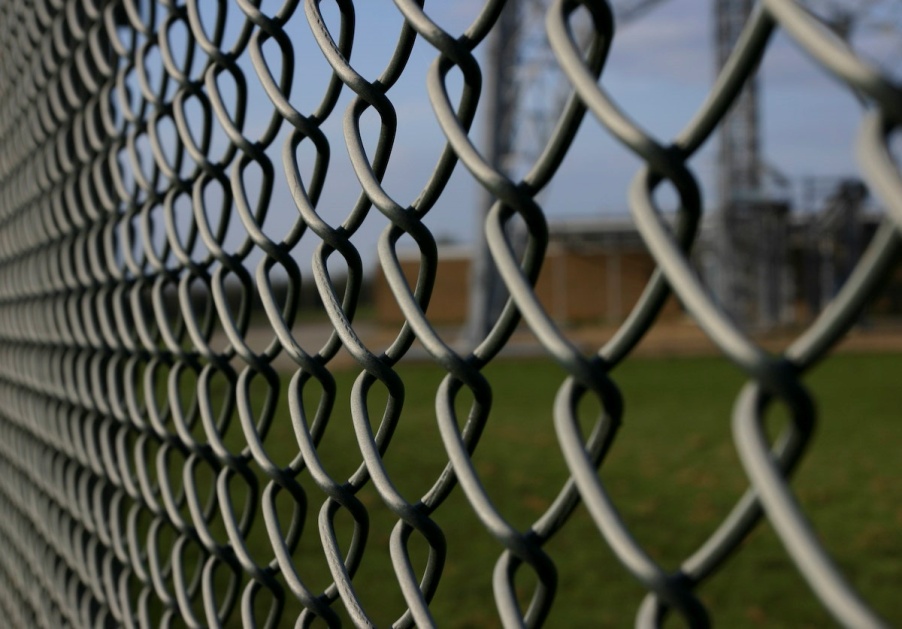 2. Toezicht op het werken 		met ggo’s.
De drie toezichthouders van de vakgroep ggo






                   Catelijne                   Margot          	      Janna
                van Beekvelt           Spreuwenberg	     Bogers
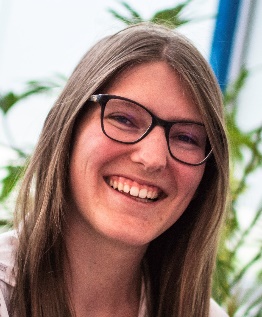 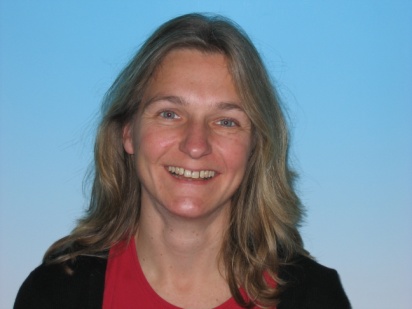 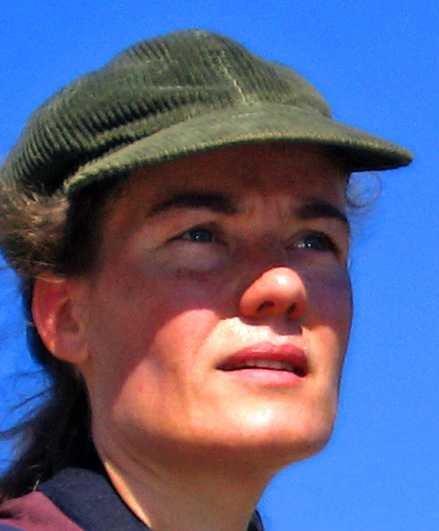 De werkvelden van de vakgroep         ggo
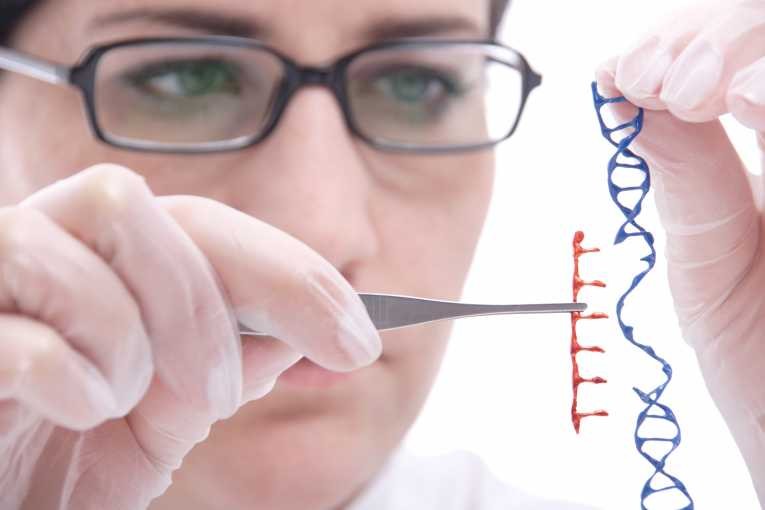 Ingeperkt gebruik 
Genetische modificatie in het lab
Microbiologische procesinstallaties

Introductie in het milieu
Medisch/veterinair onderzoek, gentherapie
Veldproeven





Markttoelating
Zaai- en pootgoed
Niet toegestane ggo’s
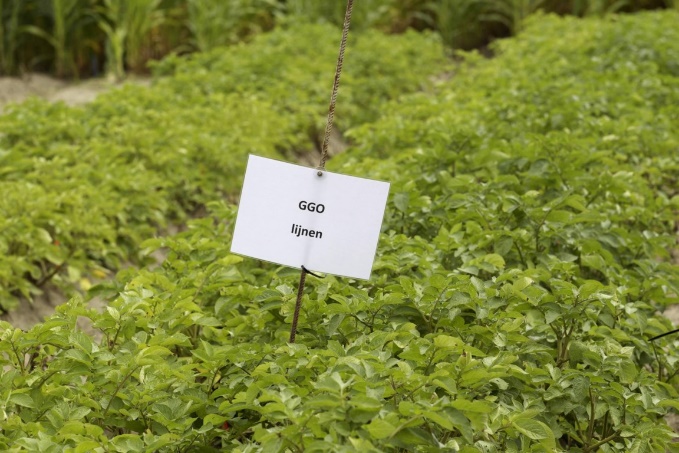 Wanneer komt de        Inspectie op bezoek?
Nieuwe gebruikers.
Grootte van de gebruiker.
Risico van het ggo-werk.
Naleefgedrag.
Incident.
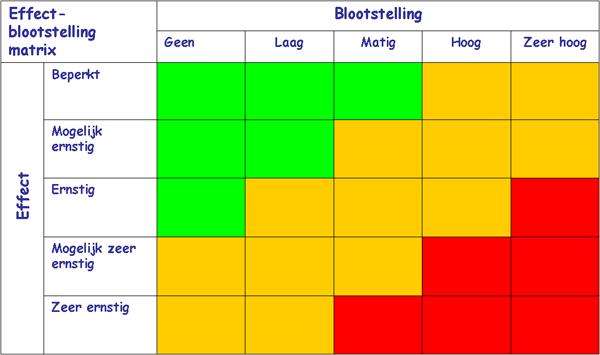 Help, de inspectie komt langs!
Afspraak.
Voorbereiding.
Administratieve controle.
Rondgang.
Samenvatting en afspraken maken.
Brief (en verslag).
Hercontrole?
Tijdsbeslag.


Omgevingsdienst.
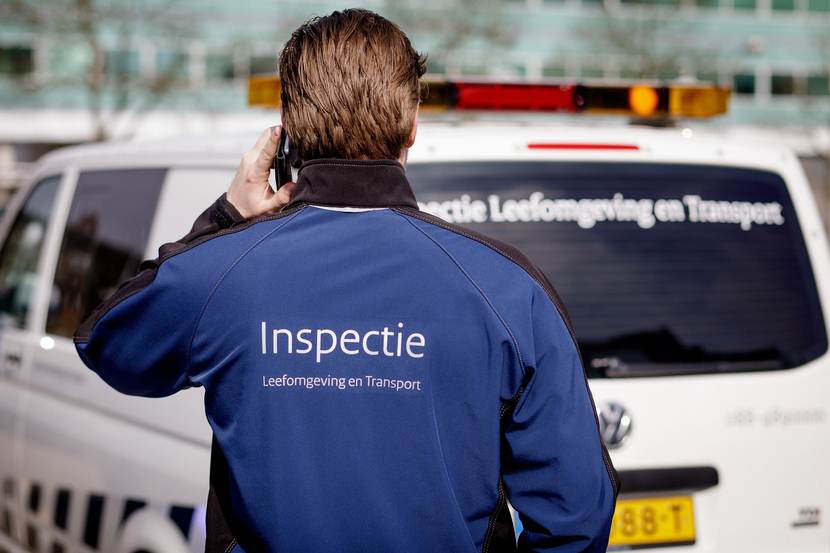 Wat controleren we?
Administratieve organisatie
Procedures
Ggo-administratie 
Verslag risicobeoordeling
Interne controle
Enz.
Inrichtingsvoorschriften
Wastafel en desinfectiemiddelen
Deuren en ramen
Veiligheidskabinet
Enz.
Werkvoorschriften
Sieraden en polshorloges
Beschermende kleding
Desinfectie
Enz.
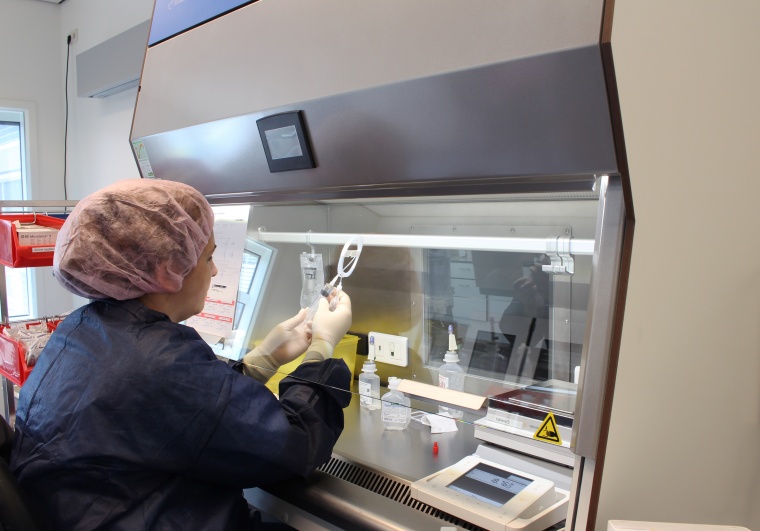 Regeling ggo: Hoofdstuk 2 en Bijlage 1,5,9
Onderwerpen van aandacht.
Bedrijfscultuur.
Relatie BVF en directie.
Interne controle.
Omgang met incidenten.
Omgang met ggo-afval.
Verslag risicobeoordeling.
Optreden bij incidenten.
Ondanks alle maatregelen en procedures zullen incidenten blijven voorkomen. 
Ben voorbereid.
Los het incident op en leer ervan.
Incidenten versus bijna-incidenten.
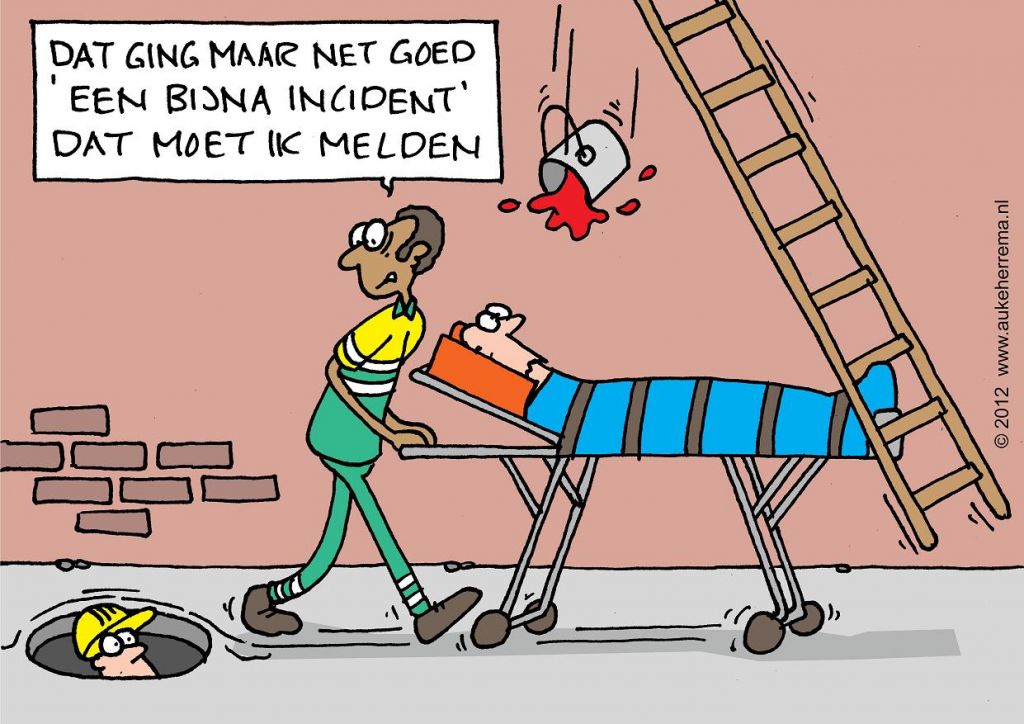 Het melden van incidenten.
Altijd melden bij de BVF.
Bij ernstig risico voor mens en milieu melden bij de ILT.
Barriëre ingeperkte ruimte doorbroken.
GGO-materiaal vrijgekomen.
Niveau III of hoger.
Elektronisch melden: https://www.ilent.nl/melden, onder kopje “Stoffen en producten”.
Telefoon: 088 489 00 00
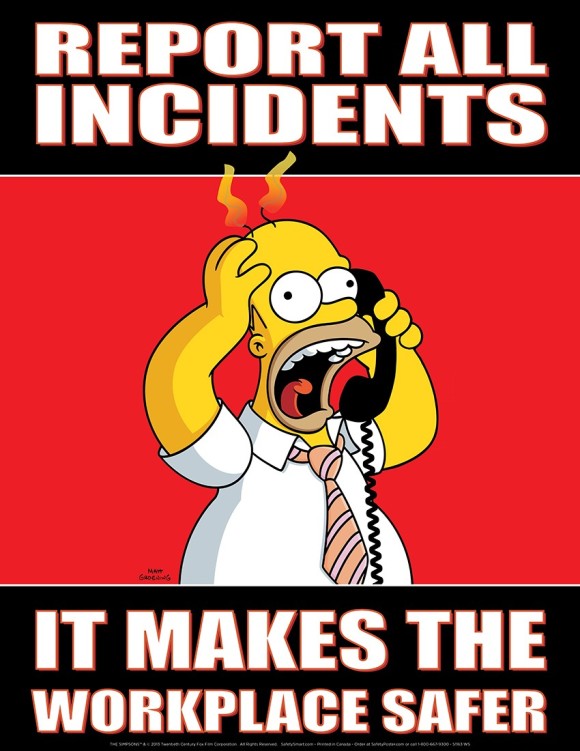 Werkwijze van de ILT na een       incidentmelding
Inhoud melding: wel of niet (meteen) ter plaatse gaan.
Contact opnemen met BVF.
Bezoek brengen.
Incidentlocatie bekijken.
Betrokkenen spreken.
Aanpak incident bespreken.
Is betrokkene goed voorbereid op een incident?
Nazorg en leerpunten bespreken.
Afspraken maken.
Brief.
Een voorbeeld
Een ML-I lab gaat verbouwd worden.
De ruimte wordt niet formeel vrijgegeven.
Daarna kunnen menselijke fouten zich opstapelen.
Resultaat: een vat met ggo-afval belandt in een container met sloopafval op het buitenterrein: incident categorie D.


Gewijzigde omstandigheden. 
Ontbrekende procedures.
BVF onvoldoende betrokken.
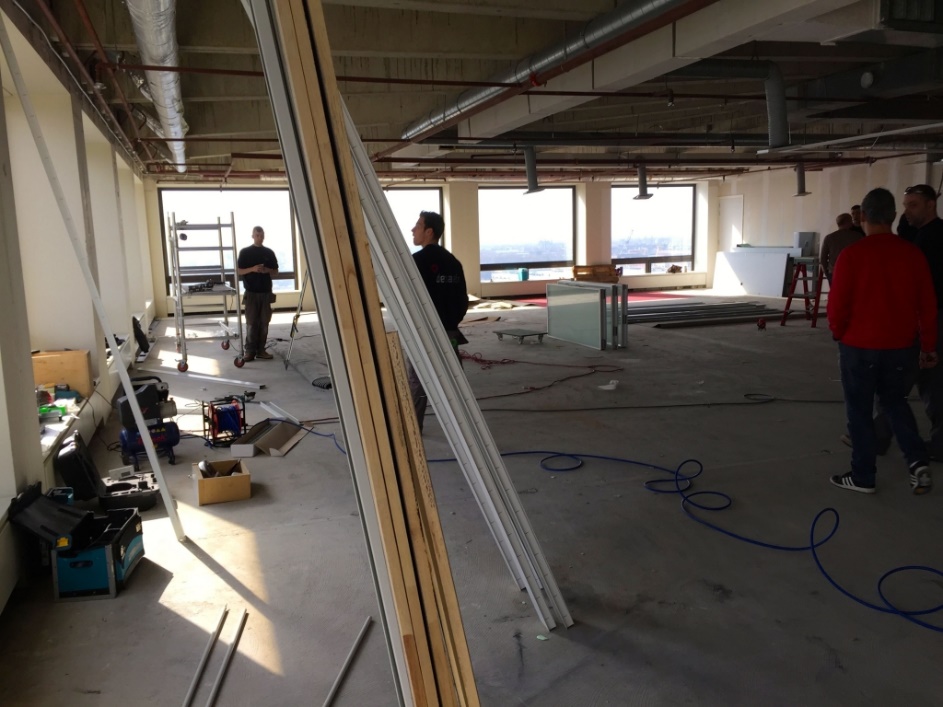 Nog een voorbeeld
Eerst onschadelijk maken, dan lozen.
Persoon 1 stelt de temperatuur in.
Persoon 2 controleert persoon 1.
En wat bleek.........
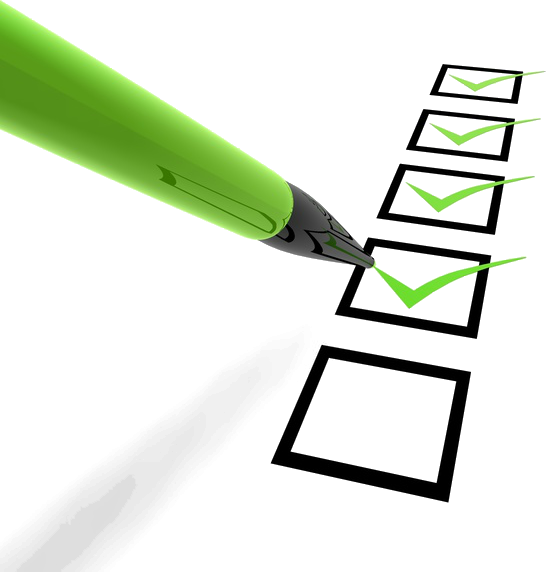 Bedankt voor de aandacht.
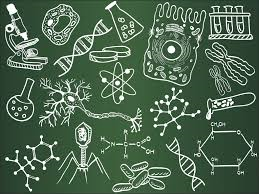